MESURE
ET 
INCERTITUDES
Introduction : pourquoi s’y intéresser ???
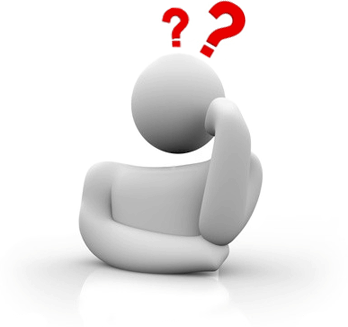 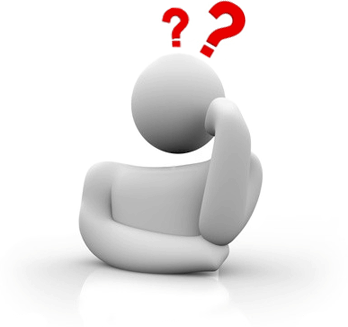 Pourquoi des incertitudes ?
« J’ai trouvé 4,1 % pour le titrage de la bétadine à 4,0 % : j’ai juste, hein ? Lui, il a trouvé 3,8 %, il a faux, hein ? Il est plus éloigné !...»

 La valeur d'une grandeur physique ne peut être connue avec une précision infinie.
 La valeur vraie d'une grandeur physique n'existe pas.
 Pour rendre compte d’un résultat, il faut quantifier sa qualité en évaluant et exprimant une incertitude, on peut alors:
 COMPARER deux valeurs ou deux méthodes de mesure (Focométrie en 1STL SPCL: autocollimation et Bessel),
 QUESTIONNER la validité d'un modèle (pendule simple et pesant),
 DETERMINER la nature d'un objet inconnu (les métaux en classe de troisième, mesure de masses volumiques).
Plan = progressivité dans les programmes
Toute mesure est entachée d’erreur…


S’en rendre compte : distribution des mesures (Troisième)

Quantifier cette distribution : écart-type, incertitude de type A (Seconde, 1e)

Analyser l’origine de cette distribution : différentes sources d’erreur (Seconde,1e)



Et dans le cas d’une mesure unique ?

Quantifier l’incertitude : Approche proba : incertitude de type B (1e, Term)

Composer avec plusieurs incertitudes : propagation des incertitudes (Term)


Et dans le cas d’une régression linéaire ? (1°, Term)
Plan de la journée :

MATIN
Présentation des notions 
dans l’ordre du programme
+ mise en application


APRES MIDI
Mise en application
Adaptation 
à vos enseignements
Analyse

Présentation du résultat

Validité de la mesure




…dépend du niveau
Niveau de la formation ?
Initiation prof : intro théorie par mise en activité


Boite à outil : tutoriels mis à dispo


Adaptation élève : ce qu’ils doivent retenir


Pour aller plus loin : bibliographie
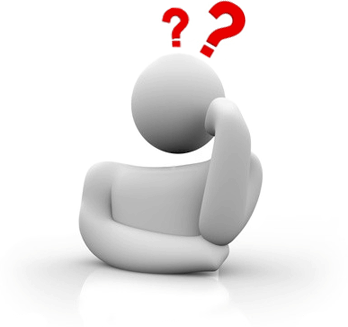 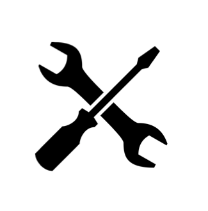 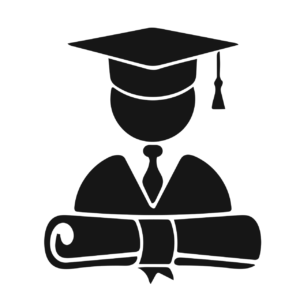 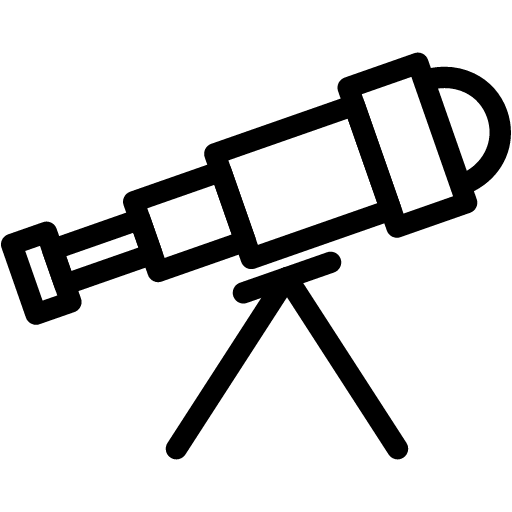 Plan = progressivité dans les programmes
Toute mesure est entachée d’erreur…


S’en rendre compte : distribution des mesures (Troisième)

Quantifier cette distribution : écart-type, incertitude de type A (Seconde, 1e)

Analyser l’origine de cette distribution : différentes sources d’erreur (Seconde,1e)



Et dans le cas d’une mesure unique ?

Quantifier l’incertitude : Approche proba : incertitude de type B (1e, Term)

Composer avec plusieurs incertitudes : propagation des incertitudes (Term)


Et dans le cas d’une régression linéaire ? (1°, Term)
Toute mesure est entachée d’erreur :
Encore faut-il s’en rendre compte…
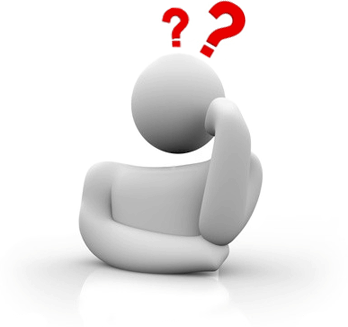 Activité : Commençons par mesurer la diagonale d’une feuille de papier au format A5
Observation de la dispersion des mesures = Réalisation d’un diagramme de distribution: 	Outils = tableurs classiques, Regressi, Python, calculatrices

Mesure =  valeur moyenne
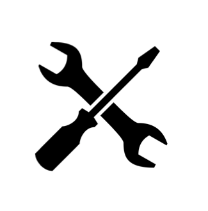 Analyse : faire constater l’étendue de la distribution ; points aberrants
 Valeur à retenir : la moyenne
 Validation de  la mesure: La dispersion des mesures doit contenir la valeur de référence Lref = 25,72 cm
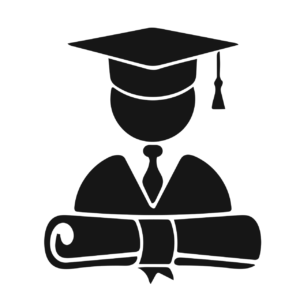 Que se passerait-il si on augmentait le nombre de mesures?Les différents types de distribution
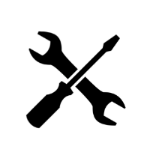 Python
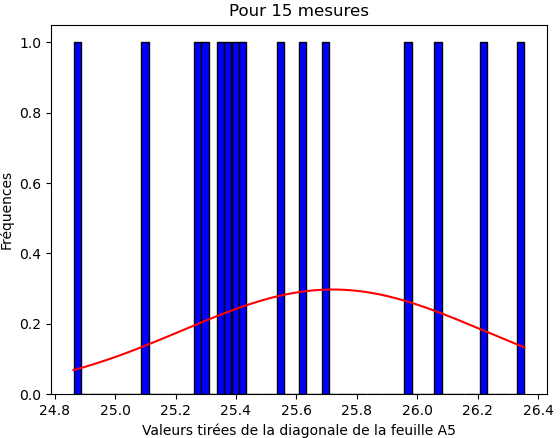 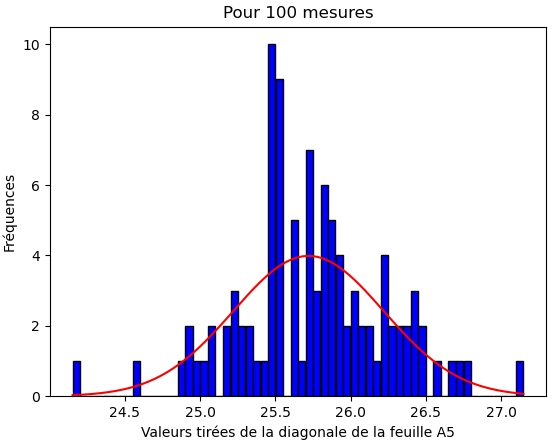 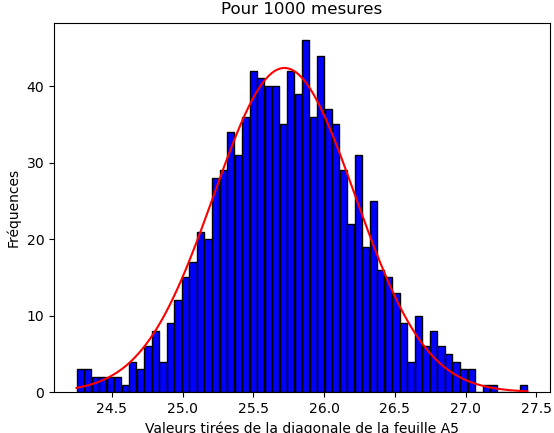 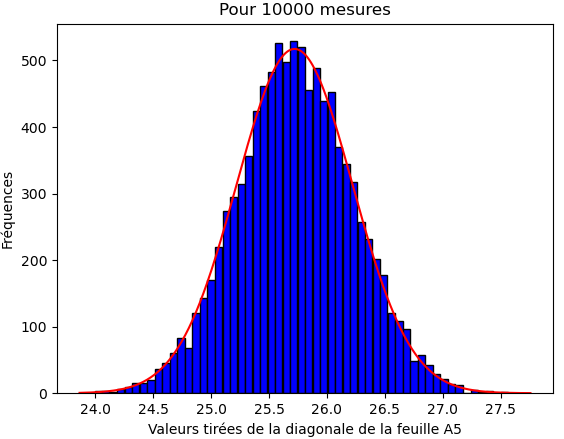 Loi modèle à retenir : loi normale ou distribution de Gauss
Loi normale de valeur moyenne X et d’ écart-type σ
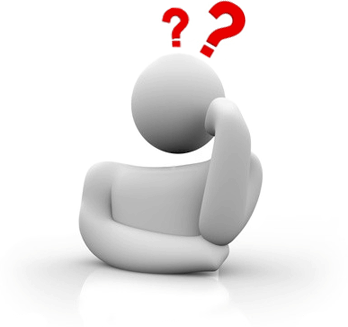 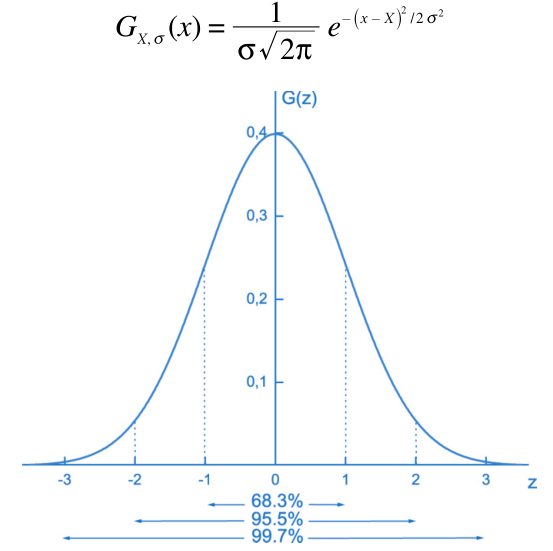 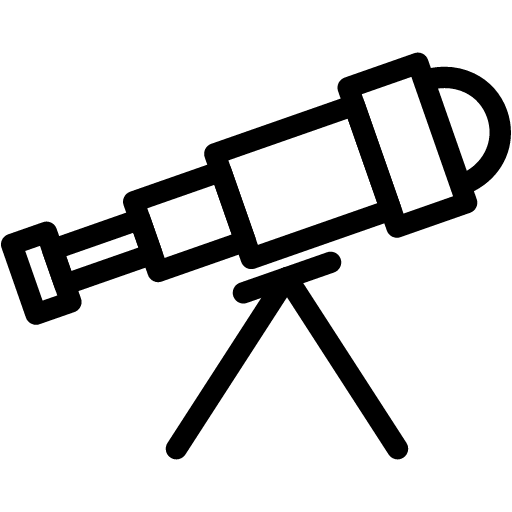 Source: BUP 928
z = (x – X)/σ .
Caractéristique : probabilité P qu’une mesure de x se trouve dans l’intervalle  [X-zσ , X+zσ ]
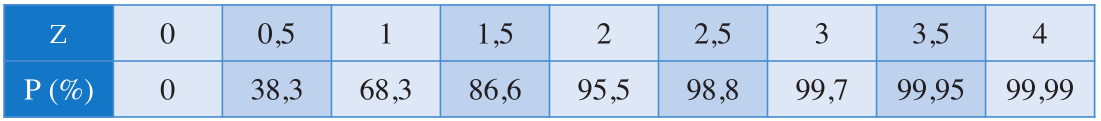 A ce stade il convient de préciser quelques définitions
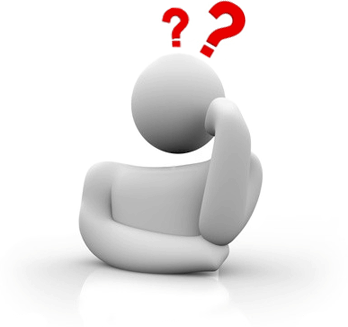 Valeur vraie   Xvraie = valeur inaccessible d’une grandeur X

  Valeur de référence Xref = estimation « sûre » de la valeur vraie Xvraie

  Valeur mesurée Xmes = valeur obtenue par la mesure

  Erreur de mesure = Xmes – Xvraie (inaccessible elle aussi)

 Incertitude de mesure u(X) = quantifie la répartition des erreurs de mesure autour de la valeur mesurée (et non pas de la valeur vraie, qui reste inaccessible) => permet d’encadrer la valeur mesurée d’un intervalle où la valeur vraie a une probabilité non nulle de se trouver.
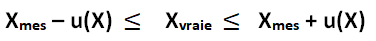 Plan = progressivité dans les programmes
Toute mesure est entachée d’erreur…


S’en rendre compte : distribution des mesures (Troisième)

Quantifier cette distribution : écart-type, incertitude de type A (Seconde, 1e)

Analyser l’origine de cette distribution : différentes sources d’erreur (Seconde,1e)



Et dans le cas d’une mesure unique ?

Quantifier l’incertitude : Approche proba : incertitude de type B (1e, Term)

Composer avec plusieurs incertitudes : propagation des incertitudes (Term)


Et dans le cas d’une régression linéaire ? (1°, Term)
Incertitude-type A
(Traitement statistique d’un nombre N de mesures)
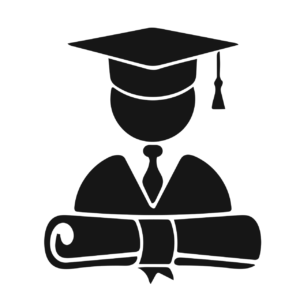 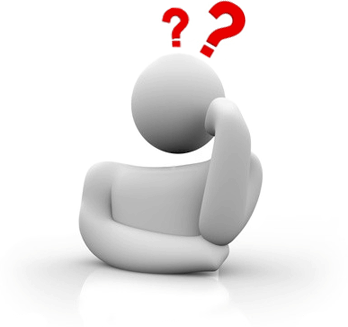 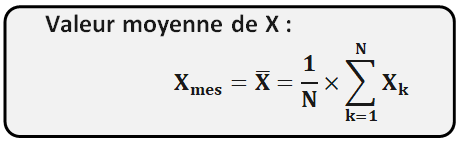 (écart-type d’un échantillon ≠ 
écart-type d’une population)
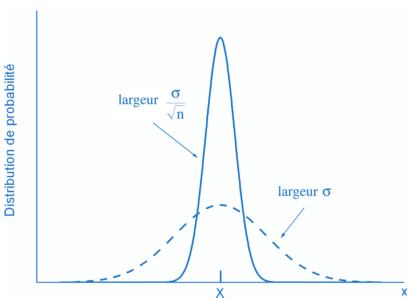 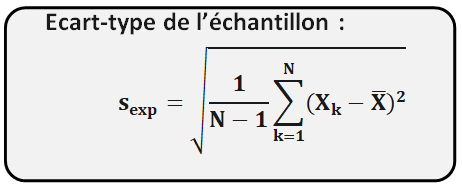 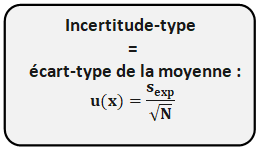 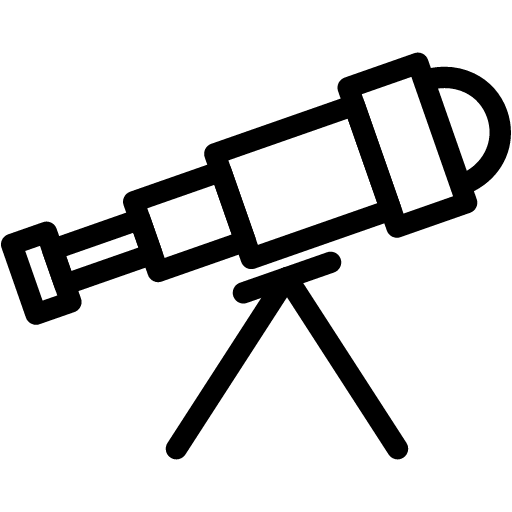 Réf : BUP 928
 Doit-on tenir compte de la loi  de t-Student ?Si N < 30 :  on devrait appliquer un élargissement
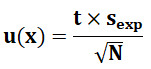 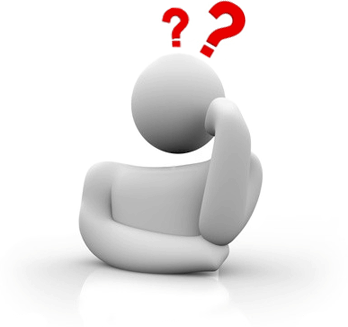 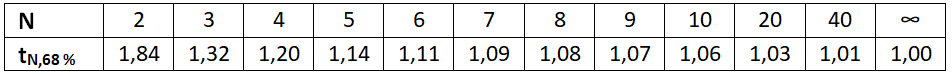  Cela ne change pas grand-chose dans les TP usuels, notamment si on arrondit par le haut u(X)
Incertitude-type A
(Traitement statistique d’un nombre N de mesures)
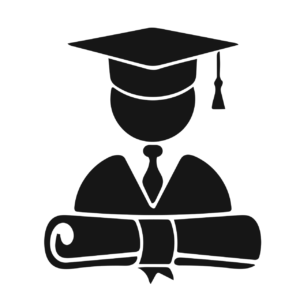 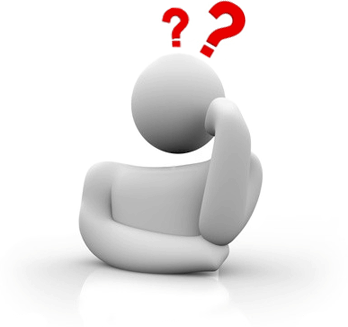 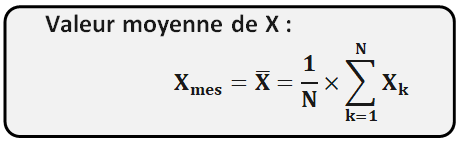 Mettre en application sur l’exemple de la diagonale de la feuille :
calculatrice
Excel
Python
Regressi
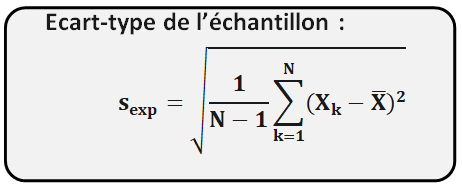 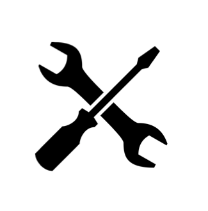 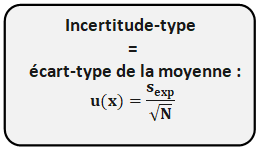 Incertitude-type A
Ecriture du résultat de la mesure
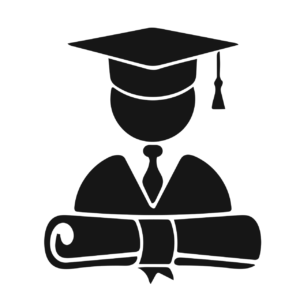 On note l’expression de la mesure :   X = Xmes ± u(X)

En arrondissant par le haut u(x) de manière à lui conserver un seul chiffre significatif.

En arrondissant Xmes de manière à ce que sa dernière décimale soit la même que celle de  u(x).
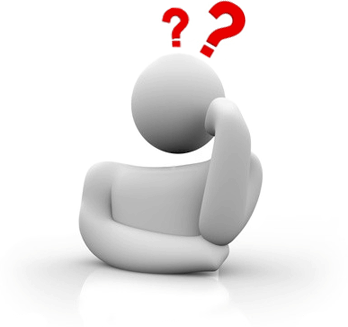 Ecriture finale du résultat de la largeur de la diagonale…
Incertitude-type A
Validation de  la mesure (2nde, 1e)
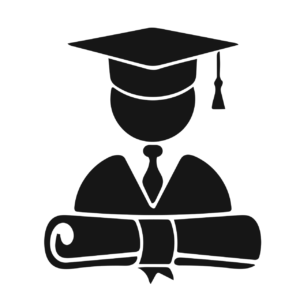 L’encadrement de la valeur mesurée  Xmes ± u(X) :
Contient-il la valeur de référence ?
Ou Chevauche-t-il l’encadrement de la valeur de référence  X_ref ± u(X_ref) ?
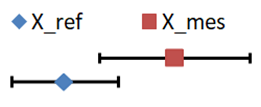 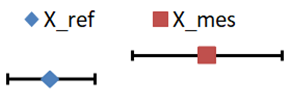 X_ref et X_mes  sont compatibles           		X_ref et X_mes ne sont pas compatibles
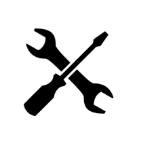 Site pour trouver les encadrements des constantes physiques : 
https://physics.nist.gov/cuu/Constants/index.html
Le résultat trouvé pour la diagonale de la feuille est-il valide ? (Lref = 25,72 cm) 
Comment analyser les erreurs commises pour les minimiser ?
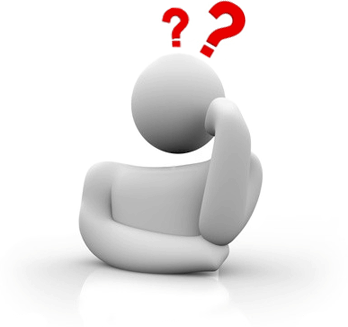 Plan = progressivité dans les programmes
Toute mesure est entachée d’erreur…


S’en rendre compte : distribution des mesures (Troisième)

Quantifier cette distribution : écart-type, incertitude de type A (Seconde, 1e)

Analyser l’origine de cette distribution : différentes sources d’erreur (Seconde,1e)



Et dans le cas d’une mesure unique ?

Quantifier l’incertitude : Approche proba : incertitude de type B (1e, Term)

Composer avec plusieurs incertitudes : propagation des incertitudes (Term)


Et dans le cas d’une régression linéaire ? (1°, Term)
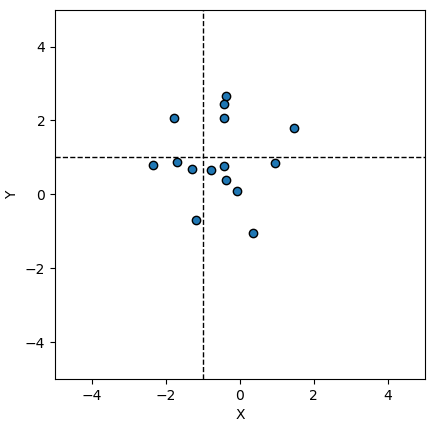 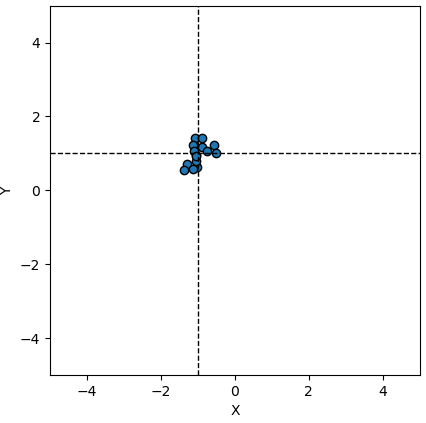 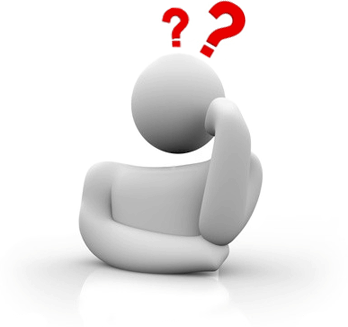 Quelle  est la meilleure mesure ?
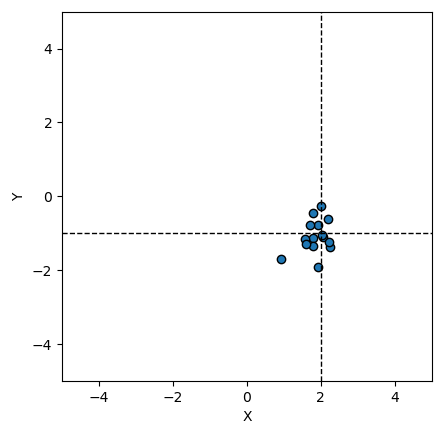 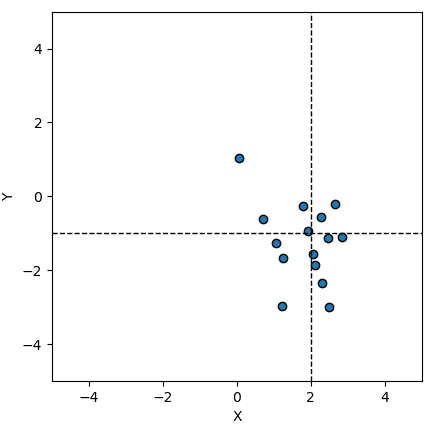 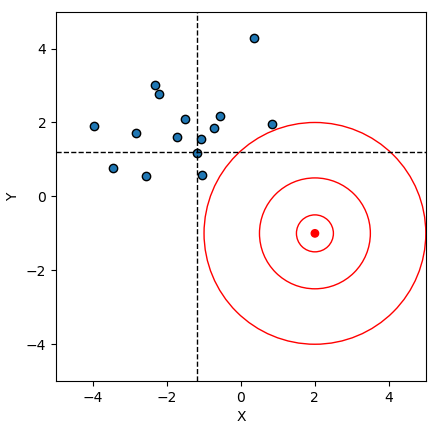 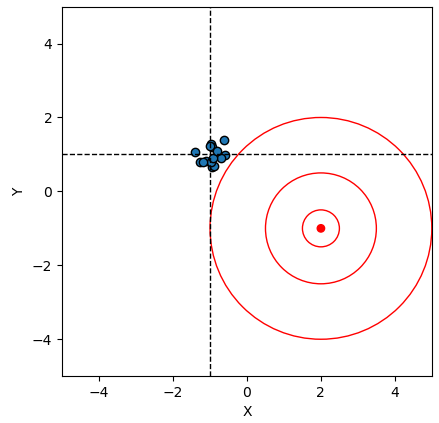 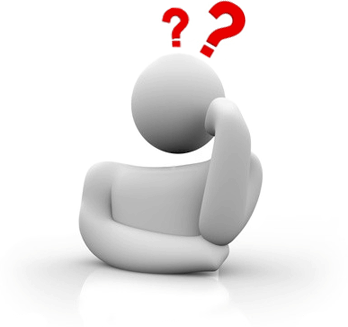 Fidèles
Non justes
Non fidèles
Non justes
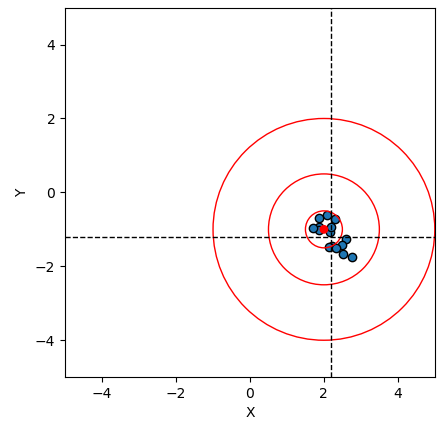 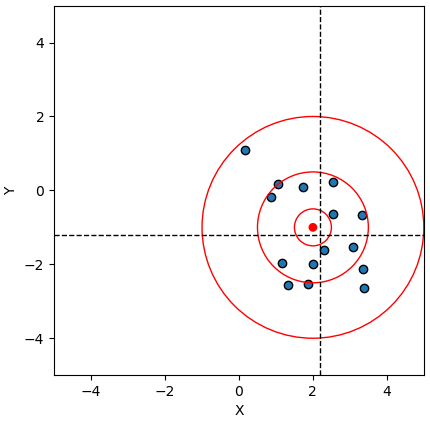 Non Fidèles
Justes
Fidèles
Justes
Les différents types d’erreurs
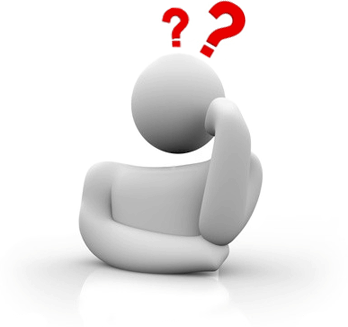 Erreur aléatoire: non répétable , peut être réduite en augmentant le nombre de mesures ; estimée par écart-type…



 Erreur systématique:  erreur qui se répète , peut être réduite avec application d’une correction ; difficile (impossible) à repérer sans référence…
Ex : pHmètre mal étalonné…

  Une illustration historique… 
    Delambre, Méchain et le méridien (René Moreau, IG Sciences Physiques)
fidélité
justesse
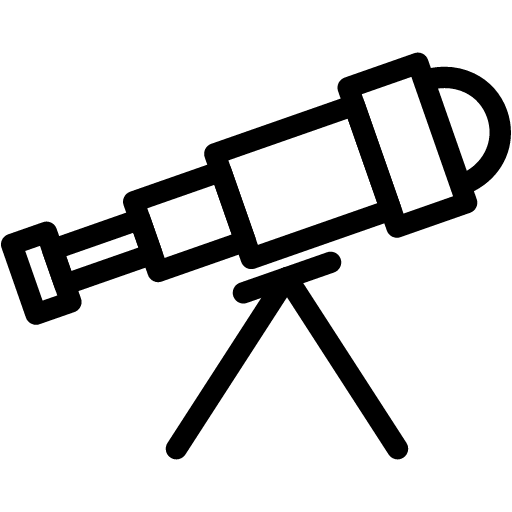 Identification des erreurs par la méthode des 5 M
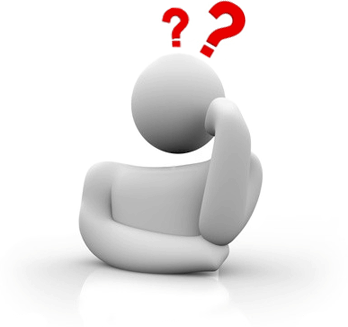 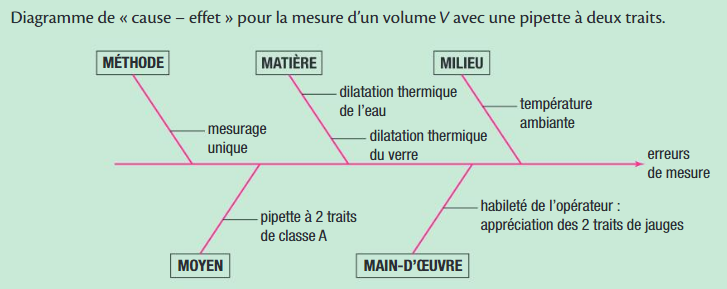 Source : Delagrave Terminale STI2D 2020



 On peut avoir la méthode en tête, mais il est inutile de la présenter aux élèves.
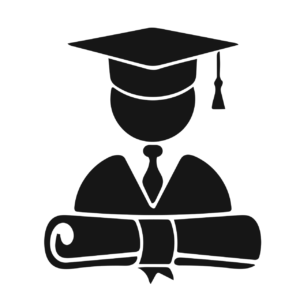 Lien erreurs et incertitude
Incertitude-type u(X)
= 
estimation des erreurs aléatoires
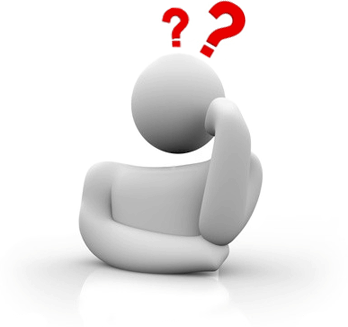 Hypothèse: 
on suppose que les mesures suivent une distribution de loi Normale centrée sur Xvraie et d’écart-type  u(X).

Conséquences:
on suppose donc que la mesure est juste = pas d’erreurs systématiques;

la présence et la correction d’erreurs systématiques sera envisagée à postériori au moment de la validation en comparant le résultat de la mesure avec une valeur de référence.
Plan = progressivité dans les programmes
Toute mesure est entachée d’erreur…


S’en rendre compte : distribution des mesures (Troisième)

Quantifier cette distribution : écart-type, incertitude de type A (Seconde, 1e)

Analyser l’origine de cette distribution : différentes sources d’erreur (Seconde,1e)



Et dans le cas d’une mesure unique ?

Quantifier l’incertitude : Approche proba : incertitude de type B (1e, Term)

Composer avec plusieurs incertitudes : propagation des incertitudes (Term)


Et dans le cas d’une régression linéaire ? (1°, Term)
Et dans le cas d’une mesure unique ?
Approche probabiliste
Type B
Approche statistique
Type A
Sont-elles liées ??
Etude statistique faite en amont par constructeur : affichage tolérance, graduation pour une utilisation en type B
Plan = progressivité dans les programmes
Toute mesure est entachée d’erreur…


S’en rendre compte : distribution des mesures (Troisième)

Quantifier cette distribution : écart-type, incertitude de type A (Seconde, 1e)

Analyser l’origine de cette distribution : différentes sources d’erreur (Seconde,1e)



Et dans le cas d’une mesure unique ?

Quantifier l’incertitude : Approche proba : incertitude de type B (1e, Term)

Composer avec plusieurs incertitudes : propagation des incertitudes (Term)


Et dans le cas d’une régression linéaire ? (1°, Term)
Incertitude-type B
(Traitement probabiliste d’une mesure unique)
a  = Précision = tolérance = ½ étendue des valeurs possibles
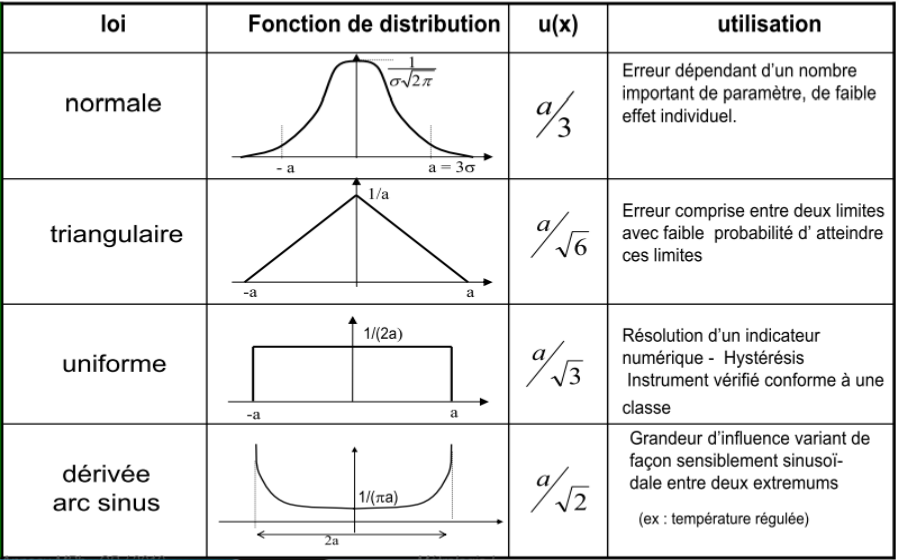 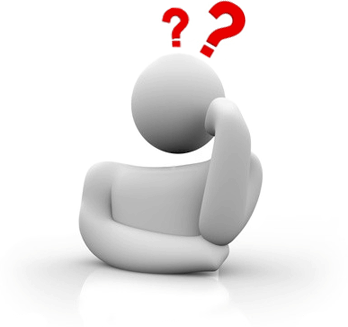 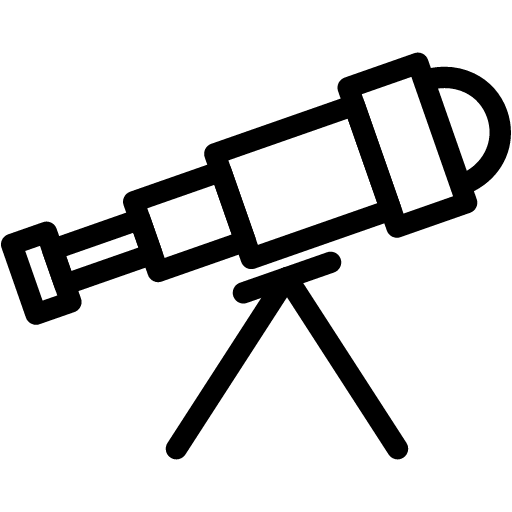 Est- il nécessaire d’en passer par là ?
Ref :
Comparaison incertitude-type et tolérance
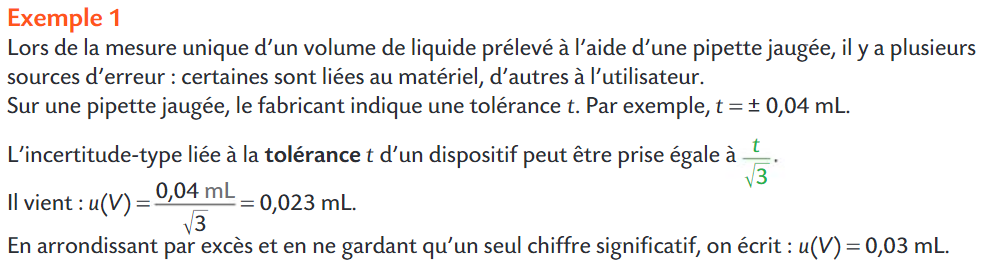 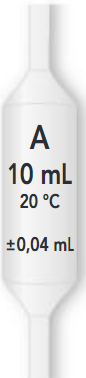 Bilan :

u(V) / V = 0,03 / 10 = 0,3 %

Si on admet que u(V) = t = 0,04 mL :

u(V) / V = 0,04 / 10 = 0,4 %
 Le premier calcul se justifie-t- il ?
Comparaison incertitude-type et graduation
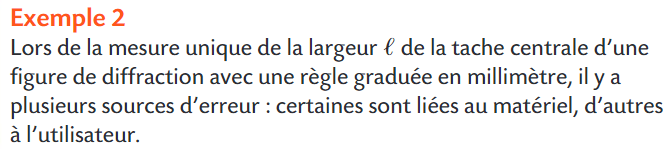 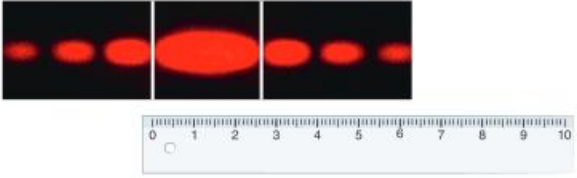 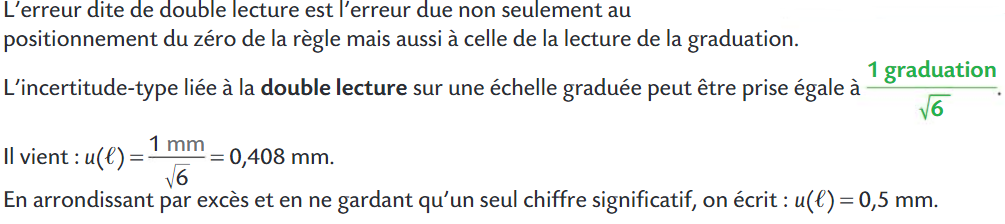 (Incertitude composée avec une précision de ± 0,5 mm  qui intervient 2 fois)
Terminale Générale hachette Spécialité page 454:
Bilan :  si on confond précision et incertitude-type on a directement :
  u(ℓ) = 0,5 mm
Comment évaluer l’incertitude-type quand on ne dispose pas d’information ?
Dans le cas où il y a une hésitation sur la lecture d'une valeur,  sur un encadrement .

Exemples :
  Virage d'un indicateur coloré peu net entre Véq = 12,1 et 12,3 mL
  Lecture d'un Véq sur courbe conductimétrique avec plusieurs tracés d'asymptotes possibles 
  Mesure d’une distance sur un banc d'optique
 etc.

Méthode :
On estime l’étendue (l’encadrement) [Xmin ; Xmax] des valeurs possibles pour la mesure de la grandeur X.

	Xmes = ( Xmax + Xmin) /2       = valeur moyenne
	u(X) = ( Xmax - Xmin) /2        = demi-étendue = a
Incertitude-type B
(Traitement probabiliste d’une mesure unique)
a  = Précision = tolérance = ½ étendue des valeurs possibles
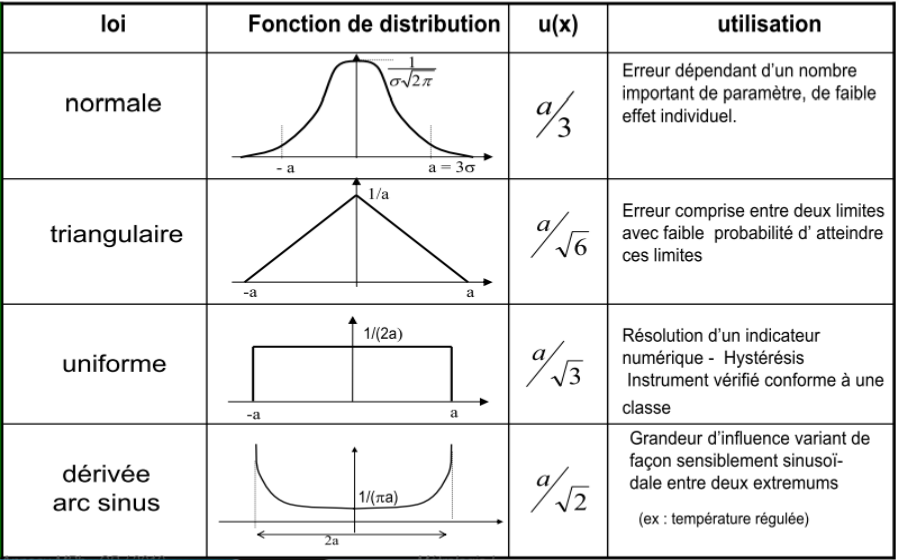 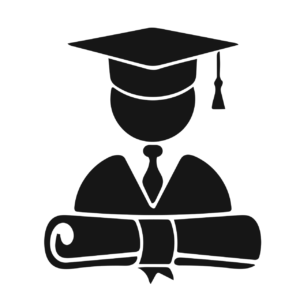 Avec les élèves, ne pas hésiter à estimer les incertitudes-type B « de tête »  on peut faire l’approximation : u(x) =  a
Plan = progressivité dans les programmes
Toute mesure est entachée d’erreur…


S’en rendre compte : distribution des mesures (Troisième)

Quantifier cette distribution : écart-type, incertitude de type A (Seconde, 1e)

Analyser l’origine de cette distribution : différentes sources d’erreur (Seconde,1e)



Et dans le cas d’une mesure unique ?

Quantifier l’incertitude : Approche proba : incertitude de type B (1e, Term)

Composer avec plusieurs incertitudes : propagation des incertitudes (Term)


Et dans le cas d’une régression linéaire ? (1°, Term)
Incertitude-type composée

 grandeur ne dépendant que d'une seule mesure
Exemple 1  :  grandeur mesurée : période T
                       grandeur calculée : fréquence f = 1/T
f
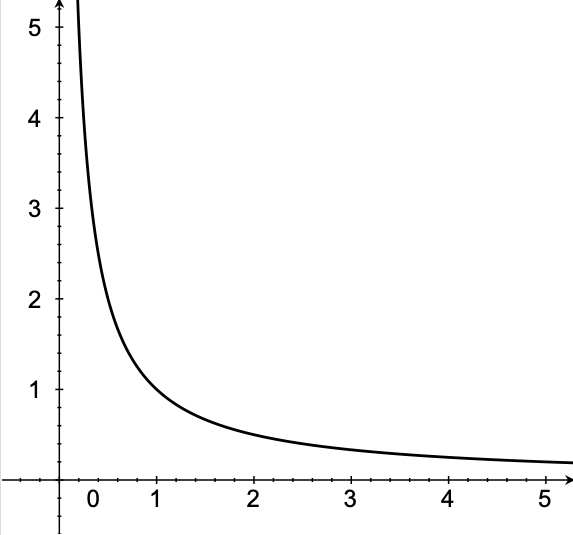 u(T1)=u(T2)  mais  u(f1)<u(f2) !
(Hz)
Q : Comment faire le lien ?
R : Développement limité au premier ordre


Propagation d'incertitude



ou
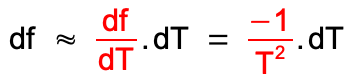 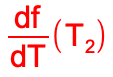 u(f2)
f2
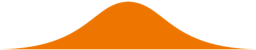 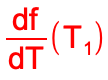 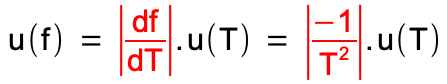 u(f1)
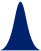 f1
T1
T2
T(s)
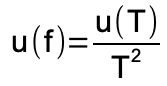 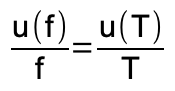 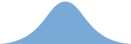 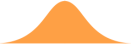 u(T2)
u(T1)
Incertitude-type composée

 grandeur ne dépendant que d'une seule mesure
Exemple 2 : h=[H3O+] à partir du pH
grandeur mesurée : pH      grandeur  calculée : h=[H3O+]=10-pH
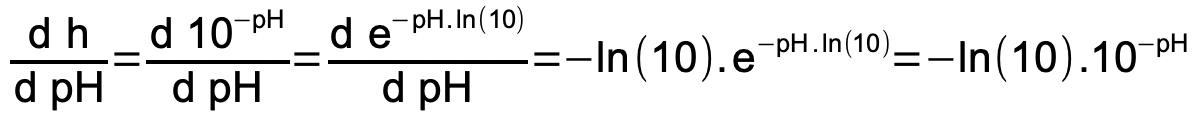 Calcul de dérivée 



Propagation d'incertitude


Ordre de grandeur  ln(10)=2,3       u(pH)=0,5               u(h)/h=2,3              "précision" de 115 % sur h !
      u(pH)=0,05             u(h)/h=0,12            "précision" de 12 % sur h !
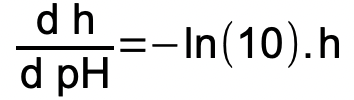 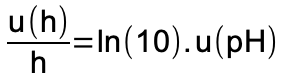 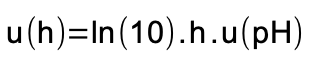 Incertitude-type composée

 grandeur dépendant de plusieurs mesures
Ref : bup 889
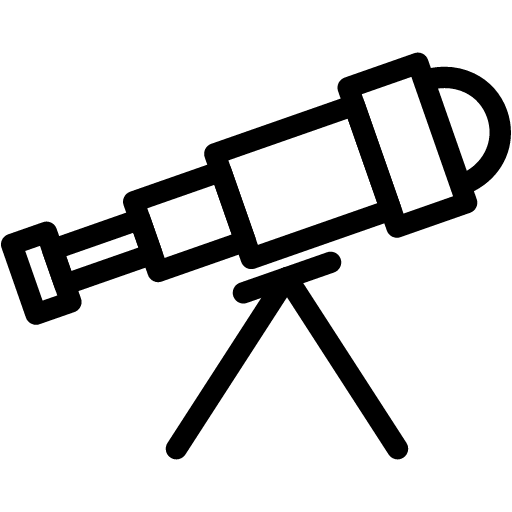 Exemple: surface d’une feuille
grandeurs mesurées :  largeur a ±u(a)    hauteur b±u(b)
grandeur calculée : surface S=a.b
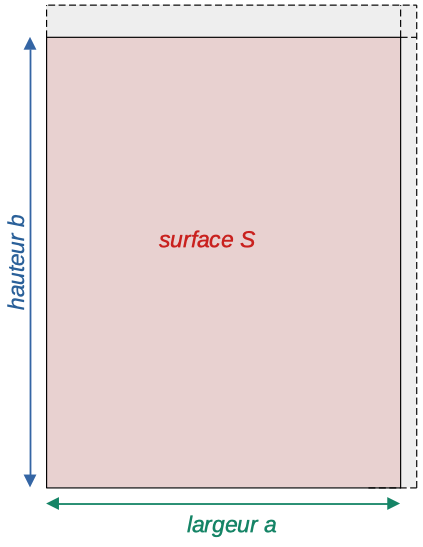 u(b)
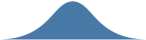 Q : Comment déterminer u(S) ?
R : Si les mesures sont indépendantes
alors

or                            et

donc

ou
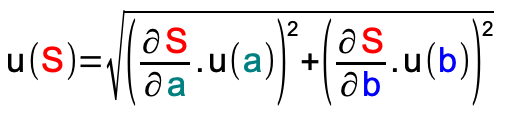 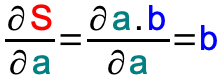 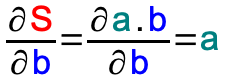 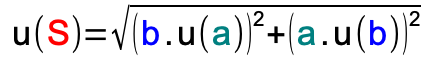 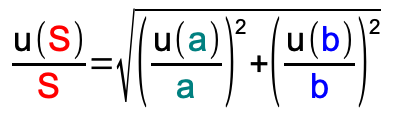 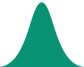 u(a)
Incertitude-type composée

 grandeur dépendant de plusieurs mesures : formulaire
Ref : bup 889
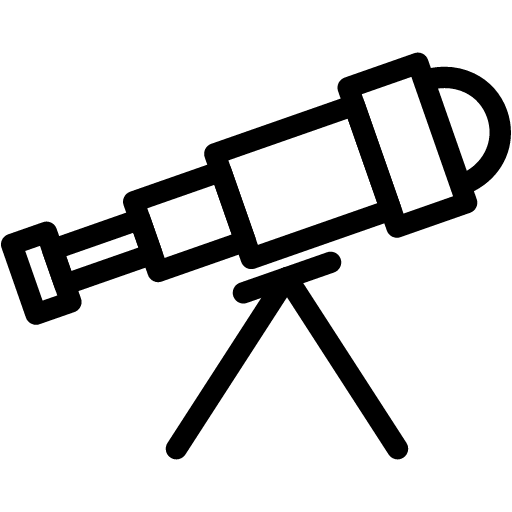 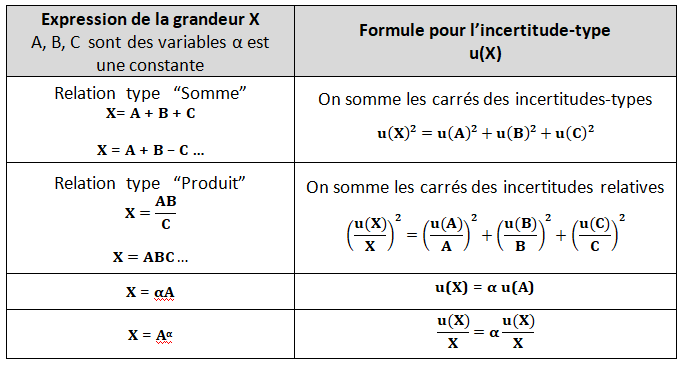 A
A
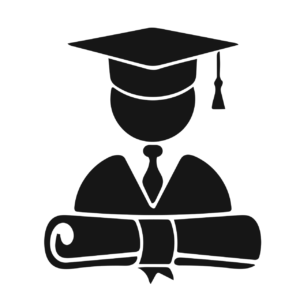 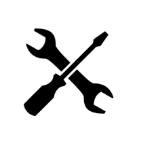 - En TP : utilisation du logiciel GUM_MC ou de Python.
- A l'écrit : les formules sont données pour chaque application.
Validation d’une mesure
Pour rappel : en seconde et 1e  
L’encadrement de la valeur mesurée  Xmes ± u(X) :
Contient-il la valeur de référence ?
Ou chevauche-t-il l’encadrement de la valeur de référence  Xref ± u(Xref) ?

En classe de terminale, utilisation d’un autre critère de validité :
 z-score (appellation mathématique) :


                                            => Interprétation du z-score
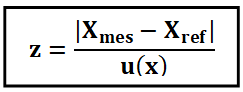 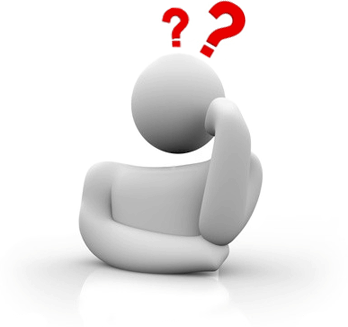  Discussion autour du critère de validité
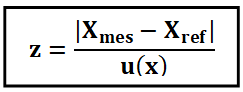 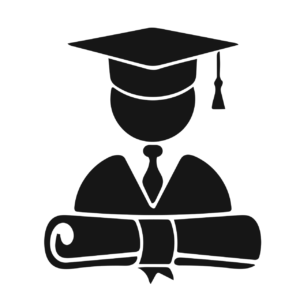 On  propose l’interprétation suivante:
  
 Si z ≤ 2 : 
 Xmes et Xref sont compatibles, la mesure est validée (avec une probabilité de 5 % de se tromper).
 
   Si z > 2 : l’écart entre Xmes et Xref est trop grand, on ne valide pas la mesure.  Il y plus  95 % de chances que les deux valeurs ne soient pas compatibles. Il faut rechercher et corriger une ou des erreurs systématiques.

Attention :  des erreurs dans l’estimation de u(x) peuvent influencer la valeur  de z.
Plan = progressivité dans les programmes
Toute mesure est entachée d’erreur…


S’en rendre compte : distribution des mesures (Troisième)

Quantifier cette distribution : écart-type, incertitude de type A (Seconde, 1e)

Analyser l’origine de cette distribution : différentes sources d’erreur (Seconde,1e)



Et dans le cas d’une mesure unique ?

Quantifier l’incertitude : Approche proba : incertitude de type B (1e, Term)

Composer avec plusieurs incertitudes : propagation des incertitudes (Term)


Et dans le cas d’une régression linéaire ? (1°, Term)
Vérification  d’une loi et régression linéaire
 Le  coefficient de corrélation est-il un bon critère pour valider une modélisation? Illustration avec le Quartet d’Anscombe
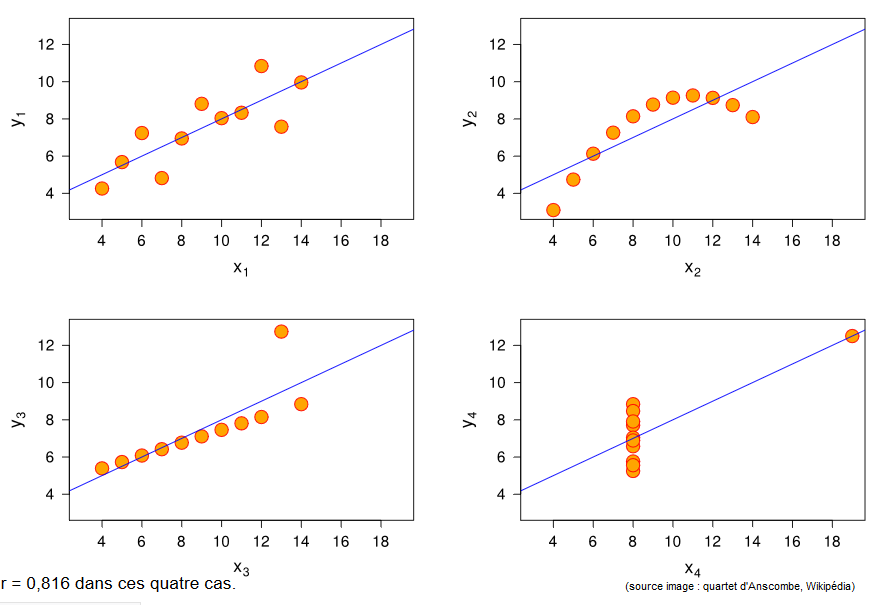 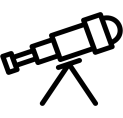 Ref : F. Lévrier, Incertitudes Expérimentales
 Comment vérifier une loi ? 
Exemple avec la vérification de loi de la statique des fluides

 A « vue d’œil », Les points sont compatibles avec le modèle.
 L’encadrement [b – u(b) ; b +u(b)  ] contient la valeur zéro donc le modèle est compatible avec une fonction linéaire sinon, une erreur systématique s'est invitée.
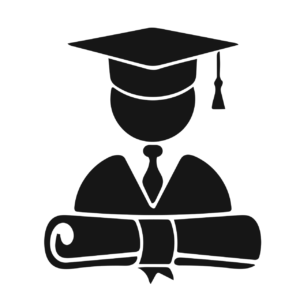 ρgmes = (9,9 ± 0,2) x 103 Pa.m-1
ρgref  = 9810 Pa.m-1
Critère de validité : z = 0,4 < 2
La mesure du produit  ρg est validée.
La loi de la statique des fluides P–P0 = ρgh est vérifiée.
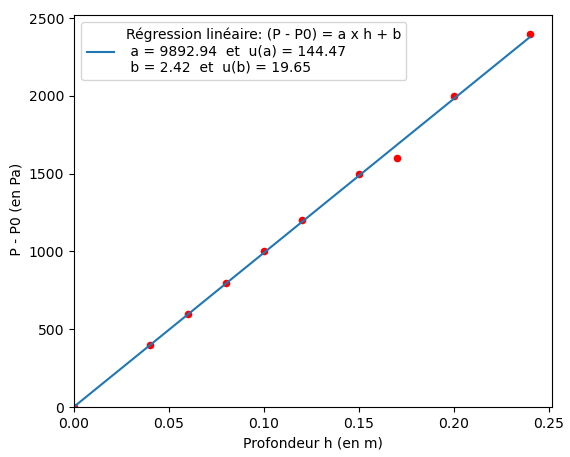 Conclusion
Démarche générale (d’un seul tenant ou par morceau)
Type B : Mesure unique
Type A : Statistique
Histogramme des mesures : commenter la dispersion
Sources d’erreur ?
Lister les sources d’erreur : 
Matériel, expérimentateur, etc
Calcul de la moyenne : meilleure estimation X
Estimer l’incertitude-type :
=tolérance, ½ graduation, …
Calcul écart-type : 
meilleure estimation u(X)
Propagation des incertitudes (éventuellement)
Ecriture finale du résultat : Xmes ± u(X)
Validation : 
Xref appartient à l’encadrement (2nde, 1e) ou z-score < 2 (Term)
Optimisation pour limiter erreurs :
choix matériel, protocole, calibre, nombre de mesures